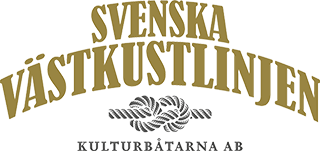 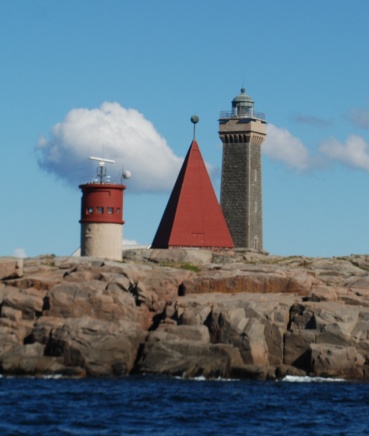 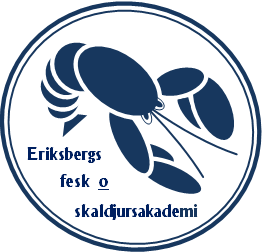 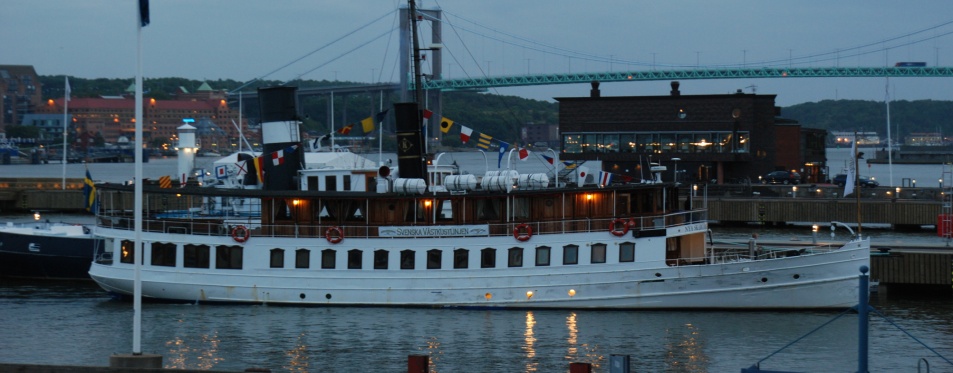 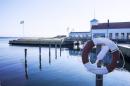 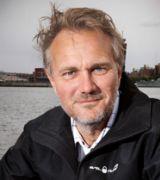 En unik möjlighet att kryssa med Efsa och Kulturbåtarnas
”M/S NYA SKÄRGÅRDEN” på en tredagarstur 
från Strömstad till Göteborg i juli.

”Efsa” anordnar tillsammans med ”Kulturbåtarna” denna fantastiska tur där 
vi startar med buss från Eriksberg den 12 juli till Strömstad mönstrar på 
”Nya Skärgården” för att under tre dagar ta oss hela vägen genom 
Bohusläns vackra skärgård. Vi övernattar på de två kanonhotellen  
Hotell Tanumstrand och Gullmarsstrand. 
Ni får gärna ta med er vänner som betalar samma pris. 

   Typ av aktivitet. 	 	Båttur genom vårt vackra Bohusläns skärgård
			med strandhugg  som Koster, Smögen, Marstrand.

   Datum.  			12 – 14 juli

   Starttid.			07.40 med buss från Eriksberg till Strömstad.
	
   Beräknad sluttid.		Hemkomst till Eriksberg den 14 juli. Ca. kl. 18-19.

   Transport som ingår:	Buss från Göteborg till Strömstad ingår.			
   Förtäring som ingår.		Halvpension: frukost och luncher

   Dryck tillkommer.		Köpes i båtrestaurangen (baren)

   Pris/person.		3 295kr/pp.  (handpeng 300 kr/pp som är bindande)
			(enkelrumstillägg 2 x 300 kr)
		OBS !! Ordinarie pris. 4 495 kr/pp

         Sista anmälningsdag 28 junii. Anmälan endast genom hemsidan 							
Handpeng sätts omgående in efter  bokningsbekräftelse på vårt 
bankgiro. 124-7162.                                              

OBS !! Anmälan endast genom hemsidan.   www.eriksbergs-efsa.se
Foto. Lennart Börjesson
M/S Nya Skärgården
Foto. Lennart Börjesson